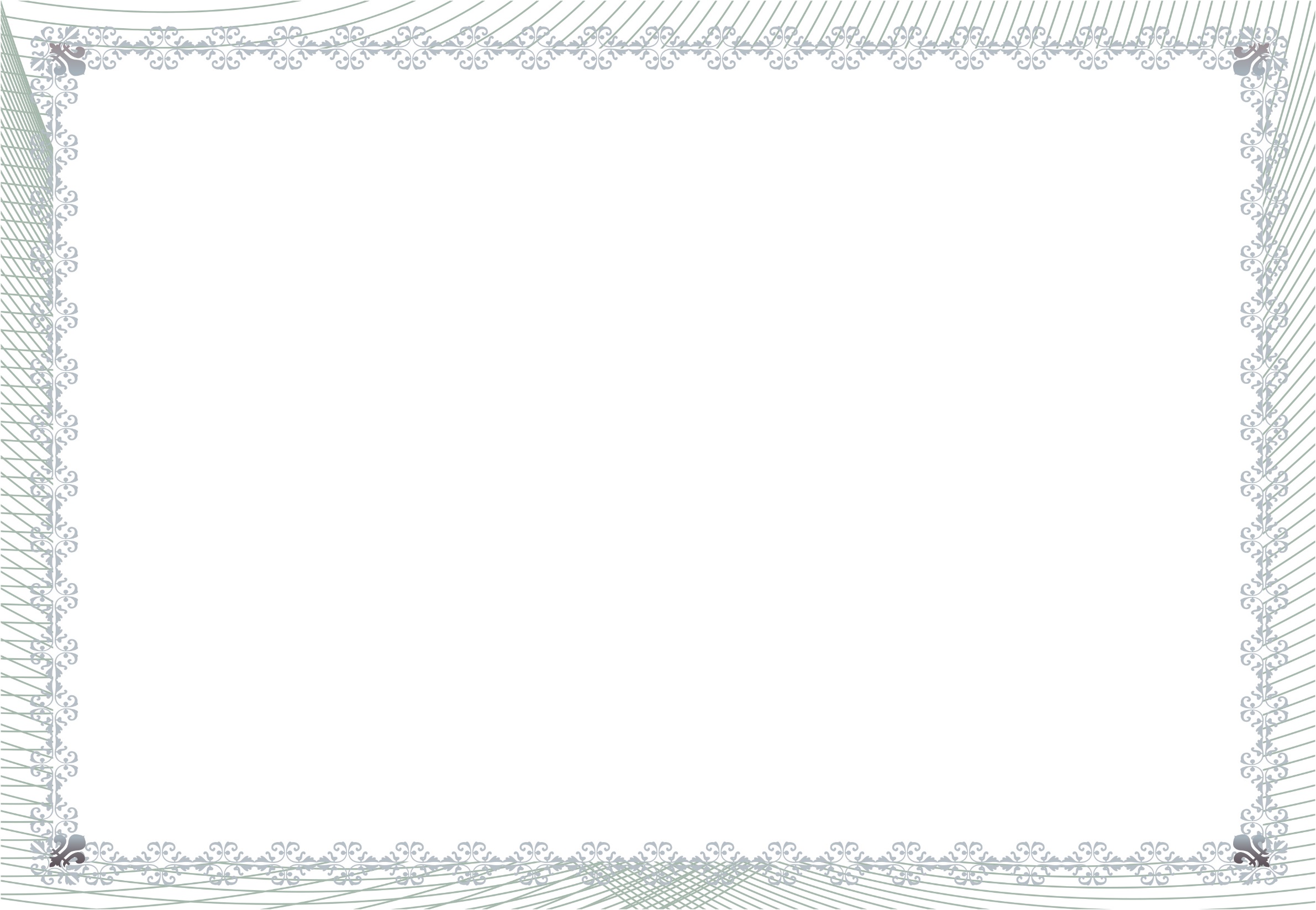 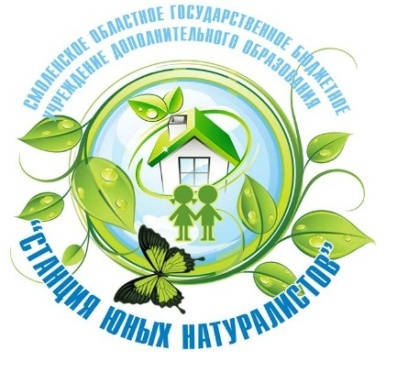 СЕРТИФИКАТ
участника
      регионального этапа Всероссийской акции 
«День птиц»
    в  рамках Дня единых действий
выдан
И.о. директора
СОГБУ ДО «Станция юннатов»
Н.В. Коренькова
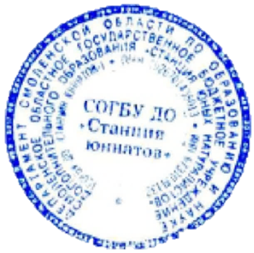 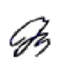 Смоленск
01.04.2021
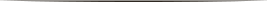 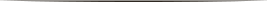